Kako kiseliti prepeličija jaja
Željko Nikolić
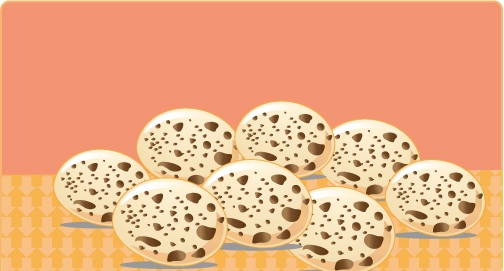 Proverite da li jaja imaju naprsline i odbacite jaja sa pukotinama u ljusci
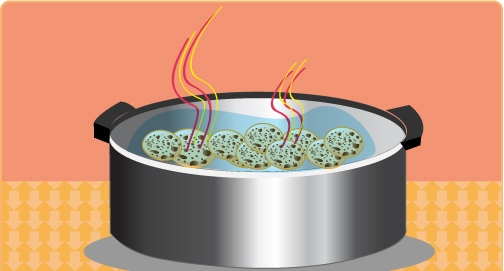 Potopite jaja nekoliko minuta u toploj vodi.
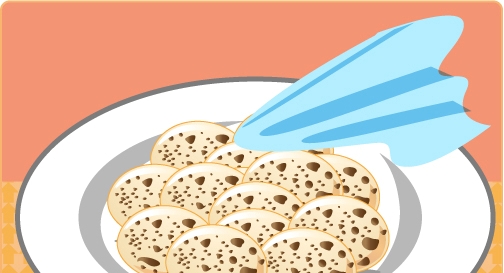 Očistite jaja nežno trljajući po ljusci.
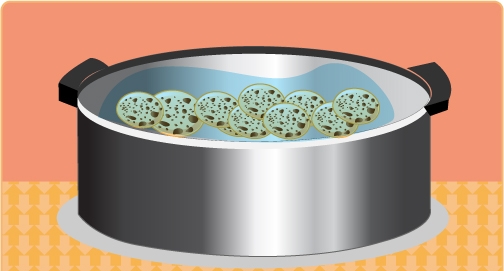 Stavite jaja u lonac sa hladnom vodom i držite ih tako dok ne postignu sobnu 
Temperaturu.Voda treba da bude 3cm iznad jaja.
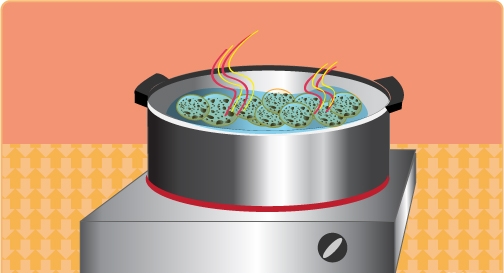 Stavite jaja u lonac sa vodom i čekajte da provri.
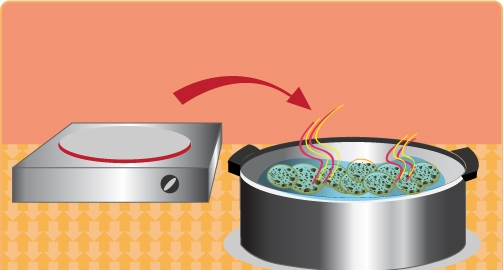 Uklonite lonac sa izvora toplote.
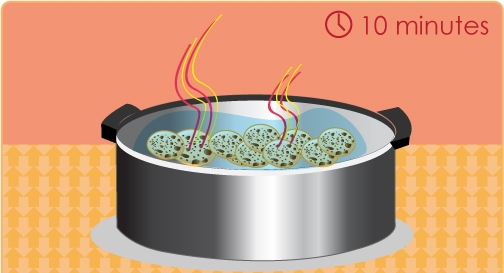 Pustite da jaja odstoje u vrućoj vodi 10 minuta.
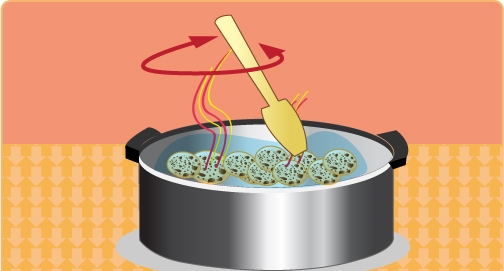 Pažljivo mešati jaja svakih par minuta.
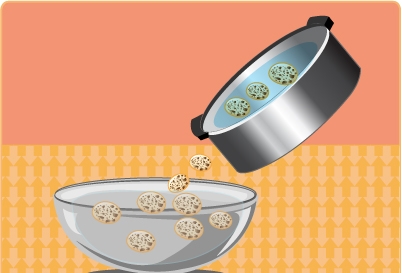 Ocediti vodu iz lonca sa jajima.
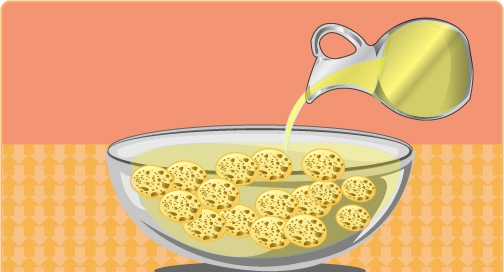 Zamenite vodu sa alkoholnim sirćetom.Naspite sirće da bude 3cm iznad jaja.
Ostavite tako 12 sati da se ljuska može lakše ukloniti.
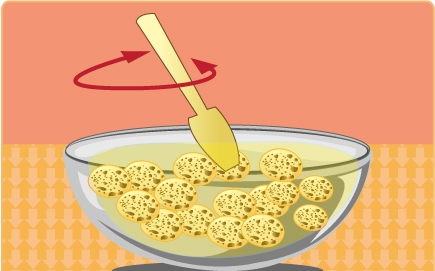 Mešajte jaja u posudi na svakih par sati.
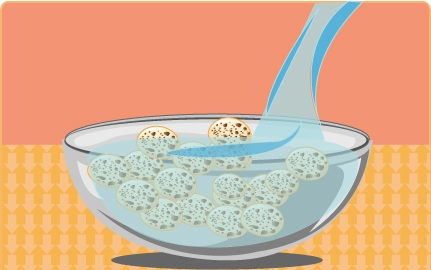 Svežom vodom isperite jaja od sirćeta.
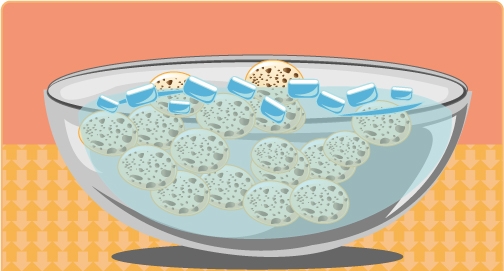 Stavite jaja u posudu sa ledenom vodom, lakše će se ukloniti ljuska.
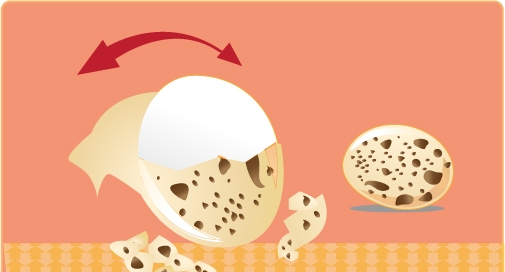 Oljuštite ljusku sa jaja.
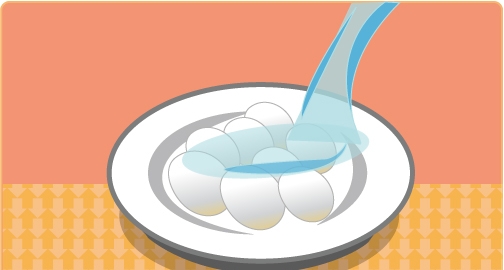 Ponovo isperite jaja hladnom vodom da uklonite komadiće ljuske.
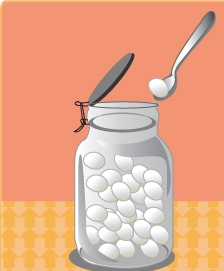 Stavite jaja u teglu.Veličina tegle će zavisiti od količine jaja.
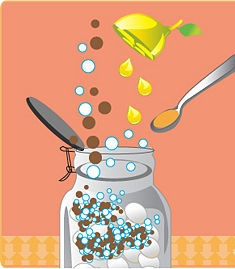 Sipajte prokuvanu mešavinu sirćeta i začina do vrha tegle.Možete staviti sopstvenu 
mešavinu začina po Vašem ukusu ili kupite već pripremljenu.Pomešajte jednake količine 
vode i sirćeta.Sok od cvekle je takođe dobar izbor.
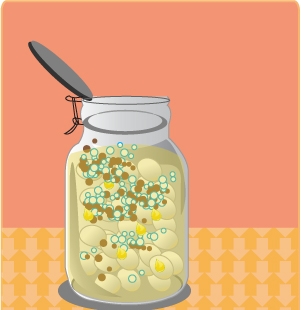 Ostavite da se jaja i smeša u tegli ohlade.
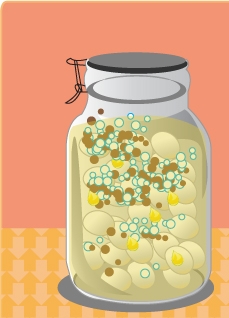 Kada se ohladi, teglu poklopite poklopcem.
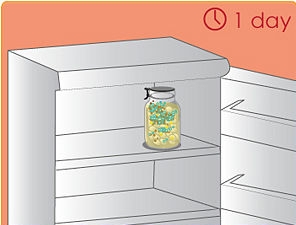 Ostavite jaja u frižider najmanje 1 dan pre nego ih konzumirate.
Kisela prepeličija jaja je najbolje koristiti posle mesec dana stajanja u frižideru.
Rok upotrebe ovako pripremljenih jaja ne bi smeo biti duži od 6 meseci.